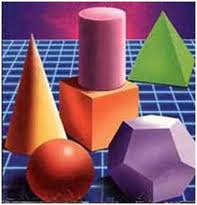 POLIEDROS REGULARES
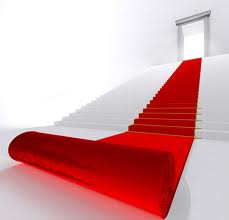 OBJETIVOS DE CLASES:
IDENTIFICA LOS ELEMENTOS DE LOS POLIEDROS REGULARES.

DISEÑA Y CONSTRUYE  POLIEDROS REGULARES.
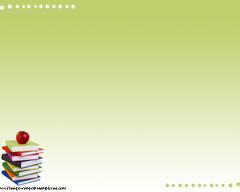 POLIEDROS REGULARES
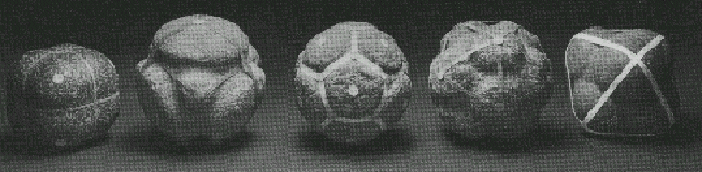 UN POCO DE HISTORIA
(Representaciones en piedra de un yacimiento Neolítico)
El ﬁlósofo griego Platón asoció los poliedros regulares con los elementos del fuego, tierra, aire, agua  y el universo.
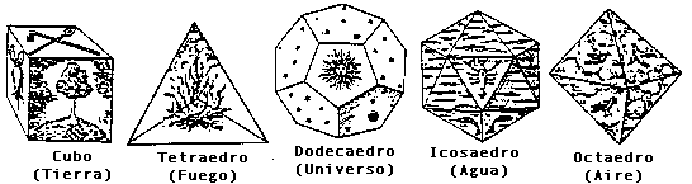 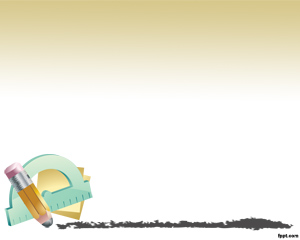 POLIEDROS REGULARES
CONOCIMIENTOS PREVIOS
¿QUÉ ES UN POLÍGONO REGULAR?
¿QUÉ ES UN TRIÁNGULO EQUILÁTERO?
¿QUÉ ES UNA CARA DE UN POLIEDRO?
¿QUÉ ES UNA ARISTA?
 ¿QUÉ ES UN VÉRTICE?
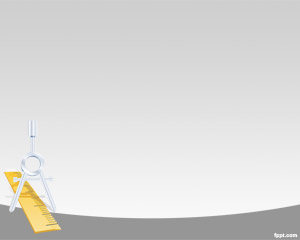 POLIEDROS REGULARES
CONCEPTO
Es un cuerpo geométrico limitado por polígonos que tienen sus lados y ángulos iguales.
Poliedros Regulares  más comunes.
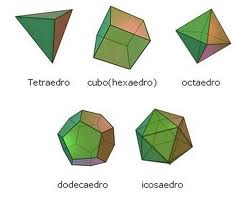 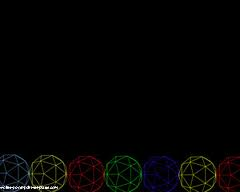 ELEMENTOS DE LOS 
POLIEDROS REGULARES
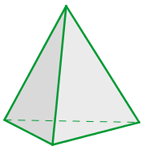 Su superficie o caras está formada por 4 triángulos equiláteros iguales

Tiene 4 vértices y 6 aristas.

Es una pirámide triangular regular.
TETRAEDRO
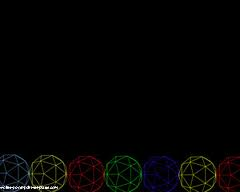 ELEMENTOS DE LOS 
POLIEDROS REGULARES
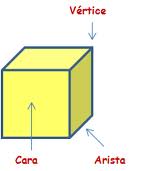 Su superficie o caras está formada por 6 cuadrados.

Tiene 8 vértices y 12 aristas.

Es una prisma cuadrangular regular.
HEXAEDRO O CUBO
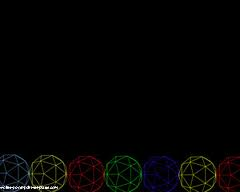 ELEMENTOS DE LOS 
POLIEDROS REGULARES
Su superficie o caras está formada por 8 triángulos equiláteros.

Tiene 6 vértices y 12 aristas.

 Formado por la unión, desde su bases, de dos pirámides cuadrangulares iguales.
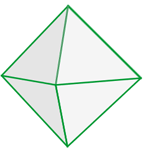 OCTAEDRO
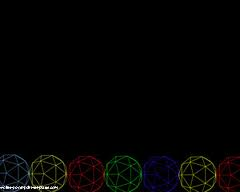 ELEMENTOS DE LOS 
POLIEDROS REGULARES
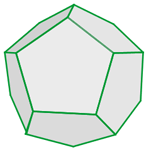 Su superficie o caras está formada por 12 pentágonos regulares.

Tiene 20 vértices y 30 aristas.
DODECAEDRO
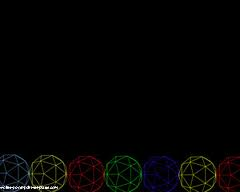 ELEMENTOS DE LOS 
POLIEDROS REGULARES
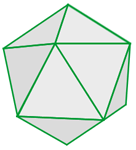 Su superficie o caras está formada por 20 triángulos equiláteros.

Tiene 12 vértices y 30 aristas.
ICOSAEDRO
POLIEDROS REGULARES EN LA VIDA COTIDIANA
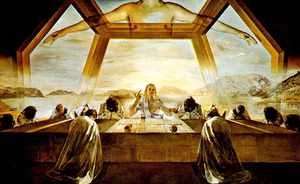 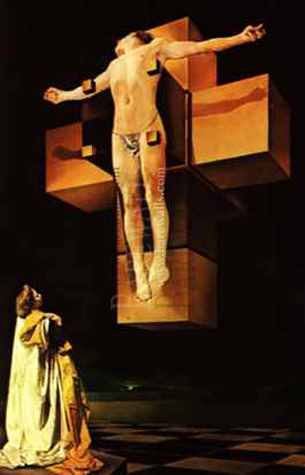 ÚLTIMA CENA
CRUCIFICCIÓN
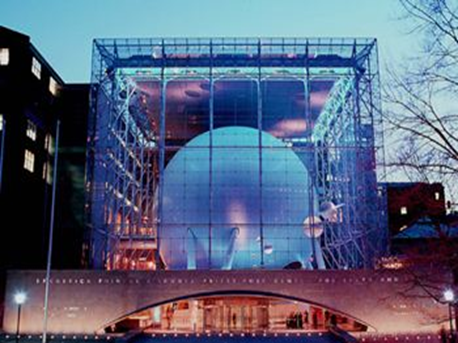 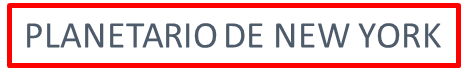 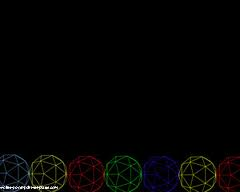 Plantillas para la Construcción de Poliedros Regulares
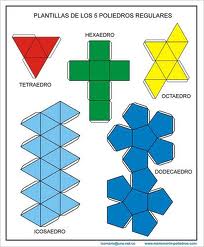 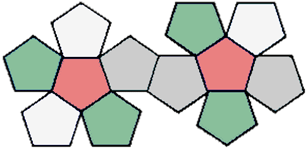 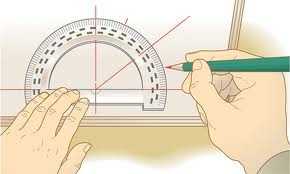 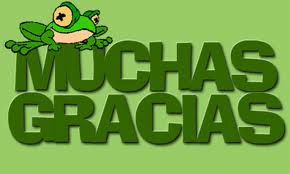